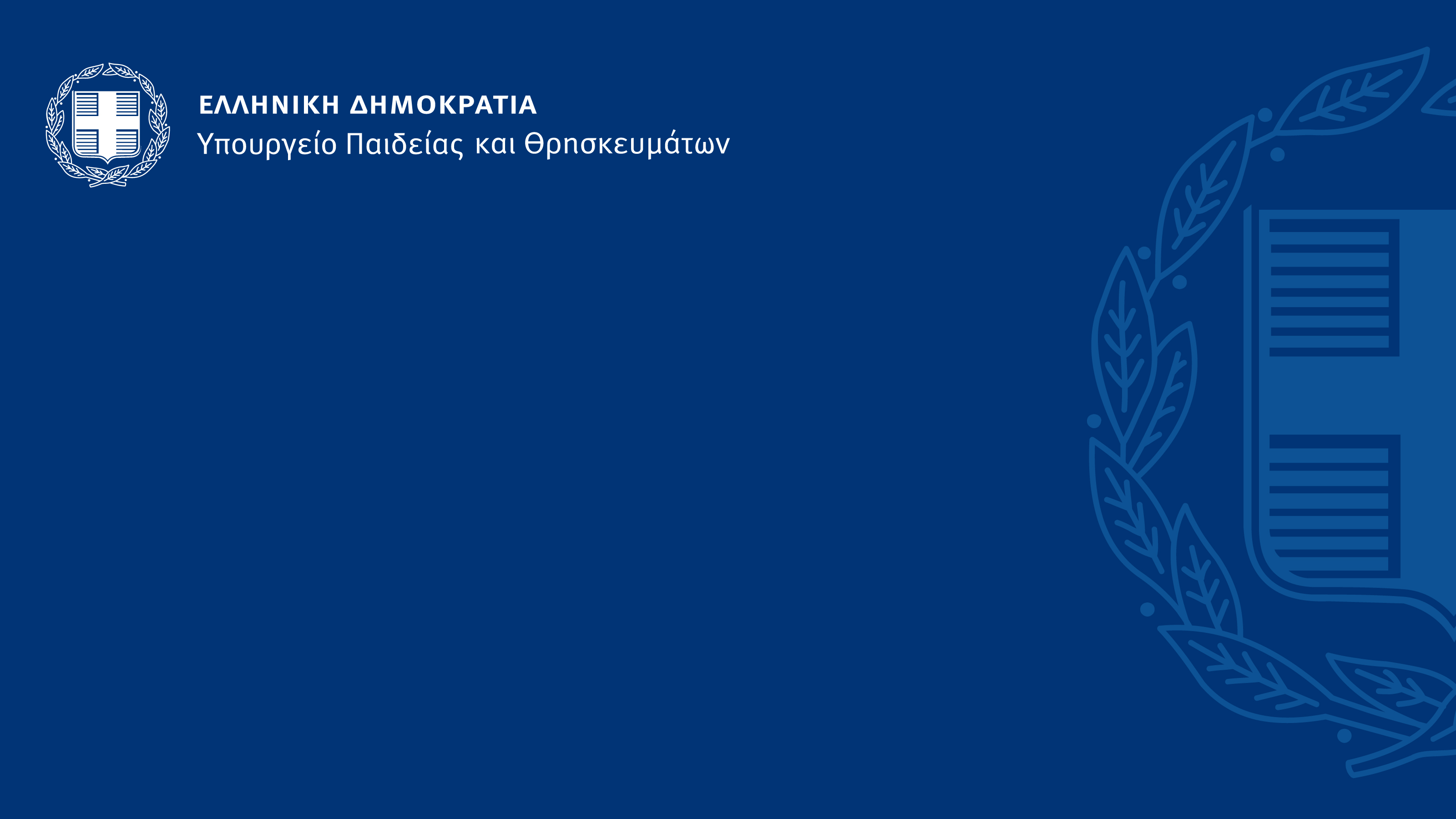 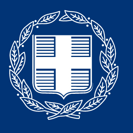 ΕΛΛΗΝΙΚΗ ΔΗΜΟΚΡΑΤΙΑ
Υπουργείο Οικονομικών
Υπουργείο Ανάπτυξης και Επενδύσεων
Συνδυασμός Αναπτυξιακών ΕργαλείωνΑναπτυξιακός Νόμος & Δάνεια Ταμείου Ανάκαμψης και Ανθεκτικότητας
1
Κανόνες Εφαρμογής
Αναπτυξιακός Νόμος
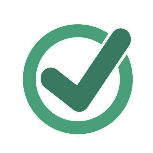 25 % του χρηματοδοτικού σχήματος ίδια συμμετοχή χωρίς κρατική ενίσχυση (ίδια κεφάλαια, δάνειο)
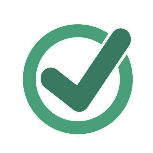 μη υπέρβαση ποσοστού Χάρτη Περιφερειακών Ενισχύσεων για το σύνολο της ενίσχυσης ανάλογα με το μέγεθος της επιχείρησης (μεγάλη-μεσαία-μικρή)
Ταμείο Ανάκαμψης και Ανθεκτικότητας
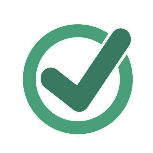 Μέγιστο δάνειο ΤΑΑ = Επενδυτικό κόστος ΤΑΑ/2 – Ενίσχυση Αναπτυξιακού νόμου
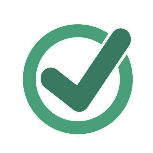 20 % του χρηματοδοτικού σχήματος με ίδια κεφάλαια
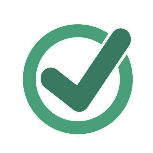 30 % του χρηματοδοτικού σχήματος με τραπεζικό δάνειο χωρίς κρατική στήριξη
Ελληνική Δημοκρατία
Υπουργείο Ανάπτυξης και Επενδύσεων
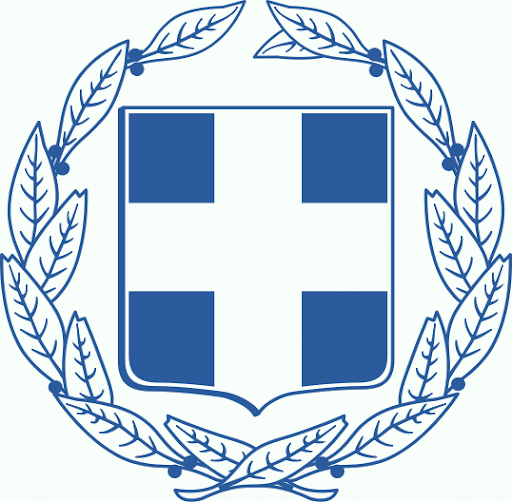 2
Υποθέσεις Εργασίας
Το επενδυτικό κόστος ΤΑΑ είναι αυξημένο κατά 30 % σε σχέση με το επενδυτικό κόστος ΑΝ              (πχ. κεφάλαιο κίνησης, ΦΠΑ κλπ.)
Ο υπολογισμός της ωφέλειας των τόκων έχει γίνει με αναγωγή του βασικού επιτοκίου επιχειρηματικών δανείων στο επιτόκιο αναφοράς που ορίζεται στην ανακοίνωση της Επιτροπής σχετικά με τα επιτόκια αναφοράς (2008 / C 14/02)
Επιτόκιο αναφοράς: 3,5 % - Επιτόκιο ΤΑΑ: 0,35 % - Τραπεζικό επιτόκιο: 6 %
Η έναρξη εργασιών λαμβάνει χώρα κατόπιν της υποβολής των οριστικών αιτήσεων και στους               2 φορείς υποδοχής (ΑΝ και ΤΑΑ)
Ελληνική Δημοκρατία
Υπουργείο Ανάπτυξης και Επενδύσεων
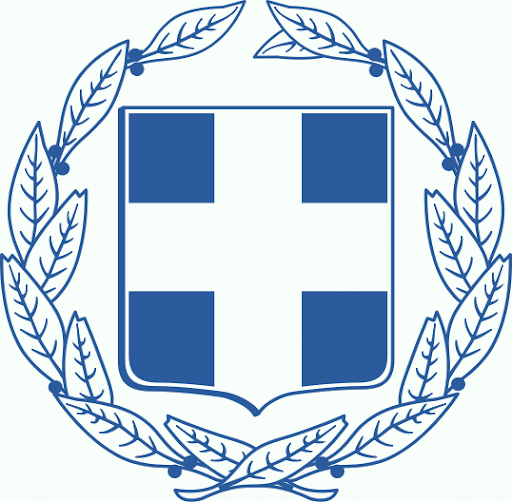 3
Ανώτατα ποσοστά περιφερειακής ενίσχυσης
 βάσει του νέου ΧΠΕ 2022-2027
Για τα επενδυτικά σχέδια με επιλέξιμες δαπάνες κάτω των 50.000.000 ευρώ, τα όρια προσαυξάνονται κατά 10 % για τις μεσαίου μεγέθους επιχειρήσεις και κατά 20% για τις μικρές.
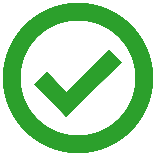 Οι εντάσεις ενίσχυσης αυξάνονται κατά 10% στις περιοχές που προσδιορίζονται για στήριξη από το Ταμείο Δίκαιης Μετάβασης, μετά την οριστικοποίηση των ΕΣΔΙΜ με την έγκριση του Προγράμματος ΔΑΜ.
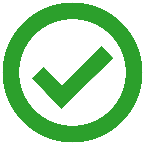 Ελληνική Δημοκρατία
Υπουργείο Ανάπτυξης και Επενδύσεων
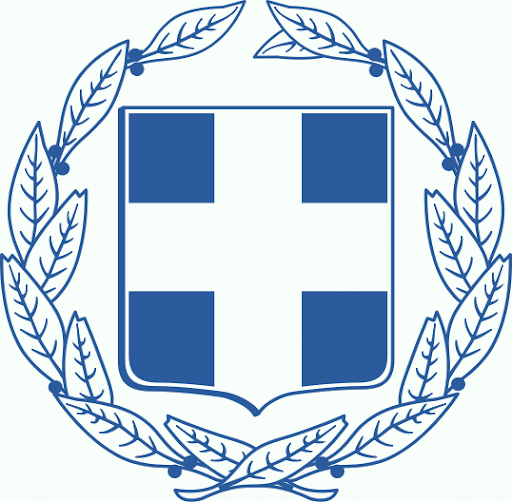 4
Γενικό Παράδειγμα
Στο παρακάτω παράδειγμα δεν έχει εφαρμοστεί η ποσόστωση του 80 % επί του ποσοστού του ΧΠΕ και τα ποσοστά εμφανίζονται στο 100 %
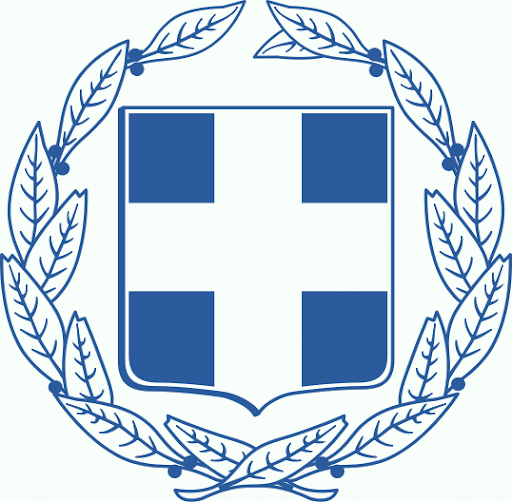 Ελληνική Δημοκρατία
Υπουργείο Ανάπτυξης και Επενδύσεων
5
Ειδικότερα 
Παραδείγματα
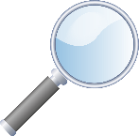 Ελληνική Δημοκρατία
Υπουργείο Ανάπτυξης και Επενδύσεων
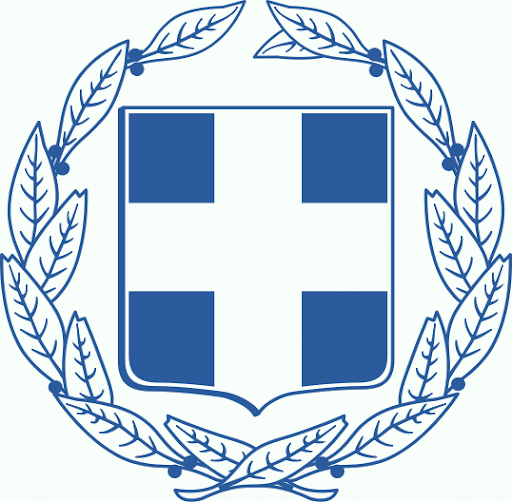 6
1o Παράδειγμα
Μεσαία επιχείρηση – Φορολογική Απαλλαγή (80 % του ΧΠΕ)
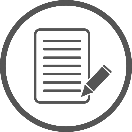 Περιφέρεια Ανατολικής Αττικής
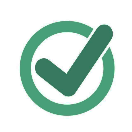 Φορολογική Απαλλαγή = 80% x 35% = 28% 
7.000.000 € Χ 28 % = 1.960.000 €
ΧΠΕ  35% μεσαίες
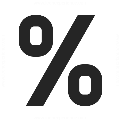 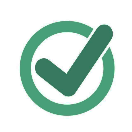 Μέγιστο δάνειο ΤΑΑ = 9.100.000/2 – 1.960.000 = 2.590.000 €
Ισοδύναμο ενίσχυσης από δάνειο ΤΑΑ σε βάθος 
10ετίας ανέρχεται σε 16 %, δηλαδή: 414.400 €
Κρατική ενίσχυση: 5,9 % του κόστους της επένδυσης.
Επενδυτικό κόστος ΑΝ
7.000.000 €
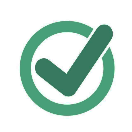 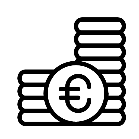 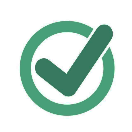 Σύνολο κρατικής ενίσχυσης 
Επιχορήγηση + Επιδότηση Δανείου από ΤΑΑ:
28 % + 5,9 % = 33,9 % < 35 %
Επενδυτικό κόστος ΤΑΑ
9.100.000 €
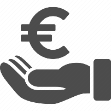 Πραγματική ωφέλεια δανείου ΤΑΑ σε σχέση με δάνειο συμβατικού επιτοκίου 6 % σε βάθος 10ετίας 823.620 €
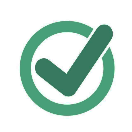 Ελληνική Δημοκρατία
Υπουργείο Ανάπτυξης και Επενδύσεων
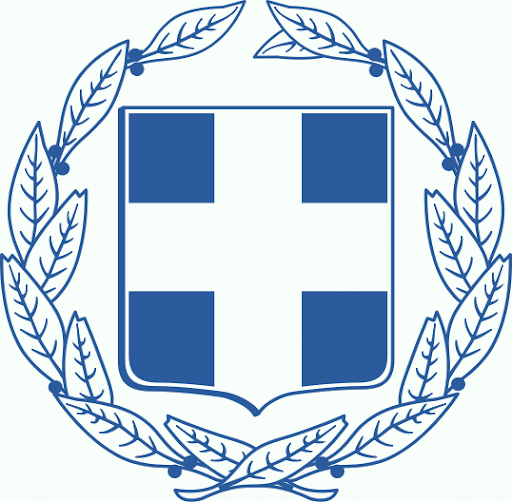 7
2o Παράδειγμα
Μεγάλη επιχείρηση – Φορολογική Απαλλαγή (80 % του ΧΠΕ)
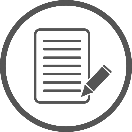 Περιφέρεια Ηπείρου
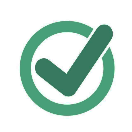 Φορολογική Απαλλαγή = 80% x 50% = 40% 
20.000.000 € Χ 40 % = 8.000.000 € κατέρχεται σε 5.000.000 € άρα 25 % προσαρμογή ΧΠΕ
ΧΠΕ  50% μεγάλες
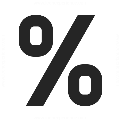 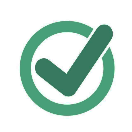 Μέγιστο δάνειο ΤΑΑ = 26.000.000/2 – 5.000.000 = 
8.000.000 €
Ισοδύναμο ενίσχυσης από δάνειο ΤΑΑ σε βάθος 
10ετίας ανέρχεται σε 16 %, δηλαδή: 1.280.000 €
Κρατική ενίσχυση: 6,4 % του κόστους της επένδυσης.
Επενδυτικό κόστος ΑΝ
20.000.000 €
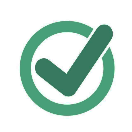 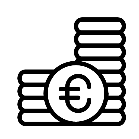 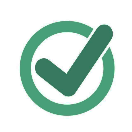 Σύνολο κρατικής ενίσχυσης 
Επιχορήγηση + Επιδότηση Δανείου από ΤΑΑ:
25 % + 6,4 % = 31,4 %  < 50 %
Επενδυτικό κόστος ΤΑΑ
26.000.000 €
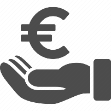 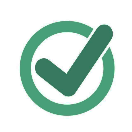 Πραγματική ωφέλεια δανείου ΤΑΑ σε σχέση με δάνειο συμβατικού επιτοκίου 6 % σε βάθος 10ετίας 2.544.000 €
Ανώτατο ύψος φοροαπαλλαγής  5.000.000 €
Ελληνική Δημοκρατία
Υπουργείο Ανάπτυξης και Επενδύσεων
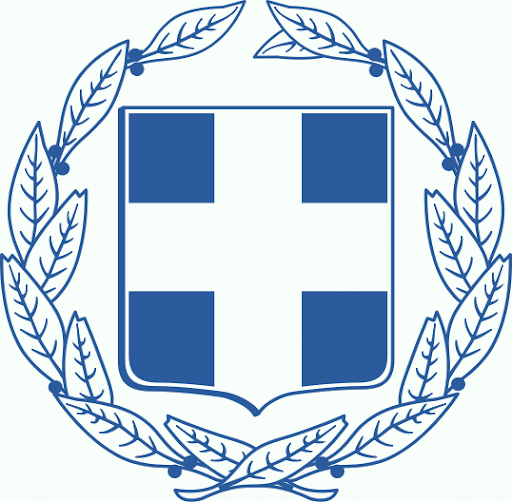 8
3o Παράδειγμα
Μεγάλη επιχείρηση – Φορολογική Απαλλαγή (80 % του ΧΠΕ)
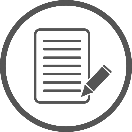 Περιφέρεια Νοτίου Αιγαίου
Φορολογική Απαλλαγή = 80% x 30% = 24% 
5.000.000 € Χ 24 % = 1.200.000 €
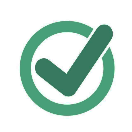 Μέγιστο δάνειο ΤΑΑ = 6.500.000/2 – 1.200.000 = 
2.050.000 €
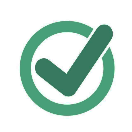 ΧΠΕ  30% μεγάλες
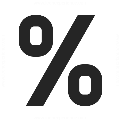 Ισοδύναμο ενίσχυσης από δάνειο ΤΑΑ σε βάθος 
10ετίας ανέρχεται σε 16 %, δηλαδή: 328.000 €
Κρατική ενίσχυση: 6,56 % του κόστους της επένδυσης.
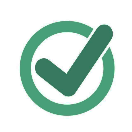 Επενδυτικό κόστος ΑΝ
5.000.000 €
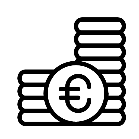 Σύνολο κρατικής ενίσχυσης 
Επιχορήγηση + Επιδότηση Δανείου από ΤΑΑ:
24 % + 6,56 % = 30,56 % > 30 %
Λόγω υπέρβασης του ποσοστού του ΧΠΕ για 0,56 % 
θα γίνει προσαρμογή των κρατικών ενισχύσεων
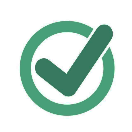 Επενδυτικό κόστος ΤΑΑ
6.500.000 €
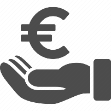 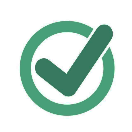 Πραγματική ωφέλεια δανείου ΤΑΑ σε σχέση με δάνειο συμβατικού επιτοκίου 6 % σε βάθος 10ετίας 651.900 €
Ελληνική Δημοκρατία
Υπουργείο Ανάπτυξης και Επενδύσεων
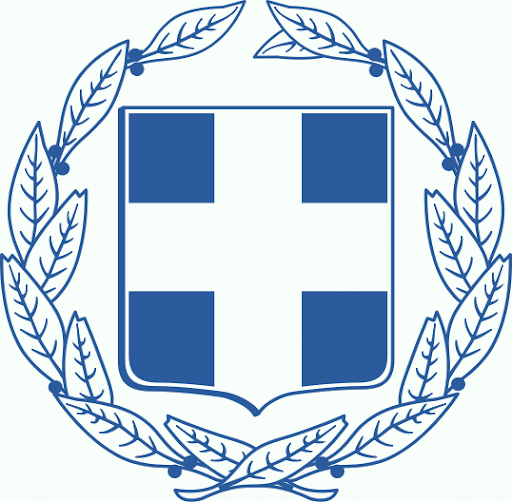 9
4o Παράδειγμα
Μικρή επιχείρηση – Επιχορήγηση (80 % του ΧΠΕ)
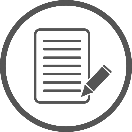 Περιφέρεια Νοτίου Αιγαίου
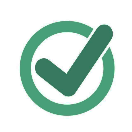 Επιχορήγηση = 80% x 50% = 40% 
8.000.000 € Χ 40 % = 3.200.000 € κατέρχεται σε 3.000.000 € άρα 37,5 % προσαρμογή ΧΠΕ
ΧΠΕ  50% μικρές
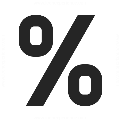 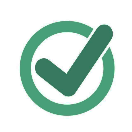 Μέγιστο δάνειο ΤΑΑ = 10.400.000/2 – 3.000.000 = 
2.200.000 €
Ισοδύναμο ενίσχυσης από δάνειο ΤΑΑ σε βάθος 
10ετίας ανέρχεται σε 16 %, δηλαδή: 352.000 €
Κρατική ενίσχυση: 4,4 % του κόστους της επένδυσης.
Επενδυτικό κόστος ΑΝ
8.000.000 €
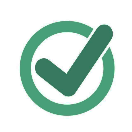 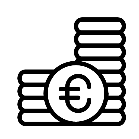 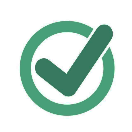 Σύνολο κρατικής ενίσχυσης 
Επιχορήγηση + Επιδότηση Δανείου από ΤΑΑ:
37,5 % + 4,4 % = 41,5 % < 50 %
Επενδυτικό κόστος ΤΑΑ
10.400.000 €
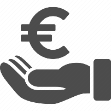 Πραγματική ωφέλεια δανείου ΤΑΑ σε σχέση με δάνειο συμβατικού επιτοκίου 6 % σε βάθος 10ετίας 699.600 €
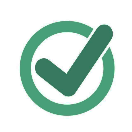 Ανώτατο ύψος επιχορήγησης  3.000.000 €
Ελληνική Δημοκρατία
Υπουργείο Ανάπτυξης και Επενδύσεων
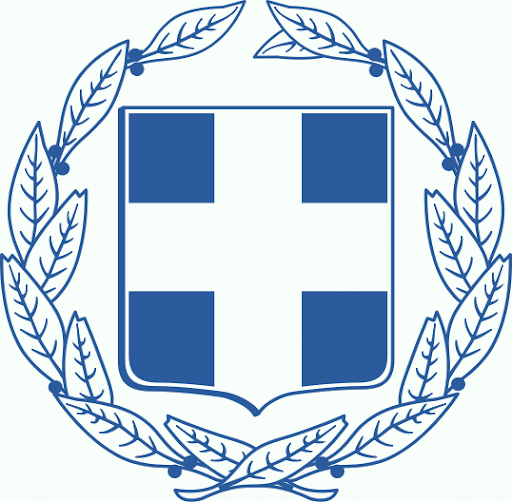 10
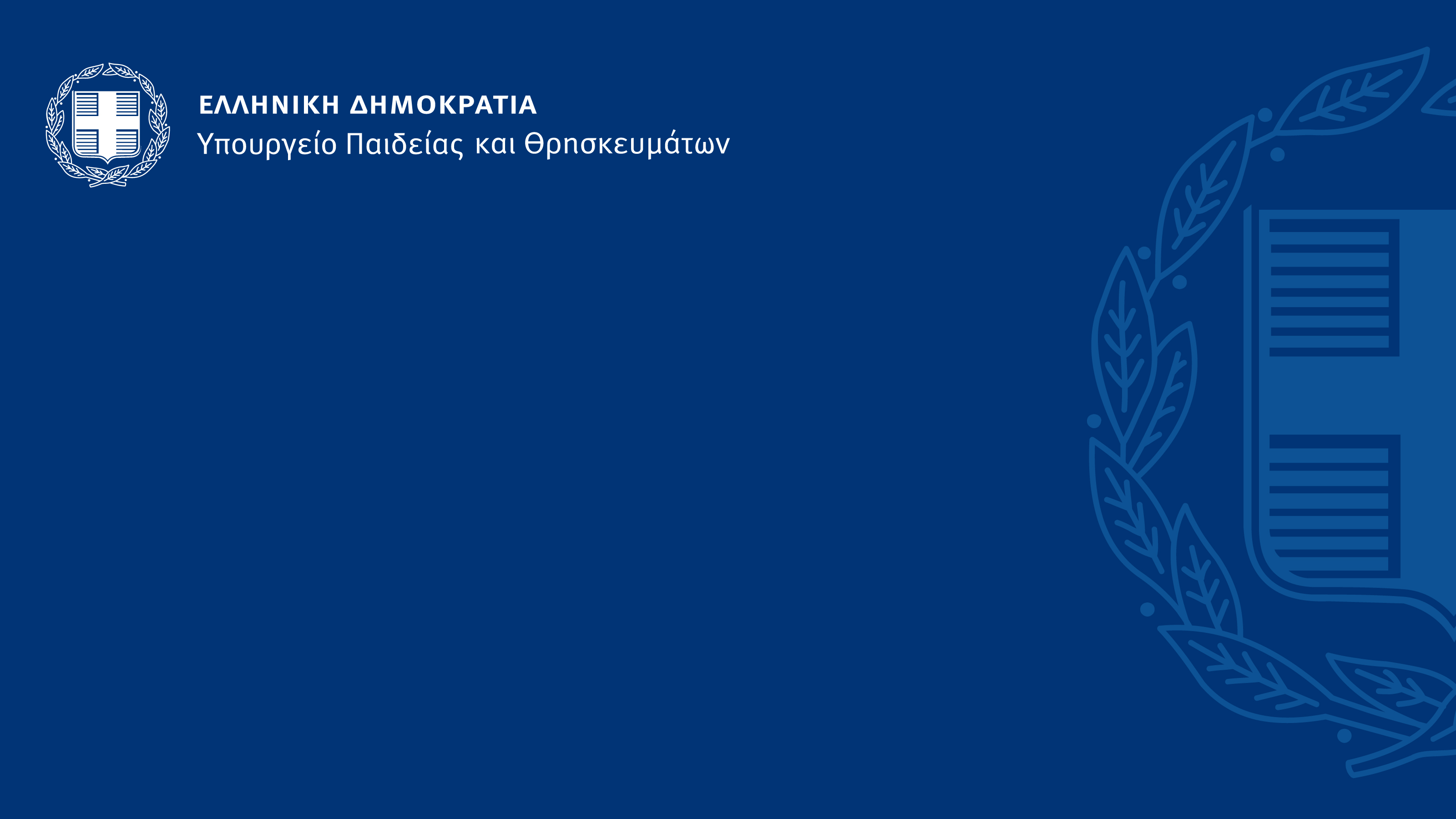 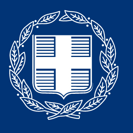 ΕΛΛΗΝΙΚΗ ΔΗΜΟΚΡΑΤΙΑ
Υπουργείο Οικονομικών
Υπουργείο Ανάπτυξης και Επενδύσεων
Συνδυασμός Αναπτυξιακών ΕργαλείωνΑναπτυξιακός Νόμος & Δάνεια Ταμείου Ανάκαμψης και Ανθεκτικότητας
11